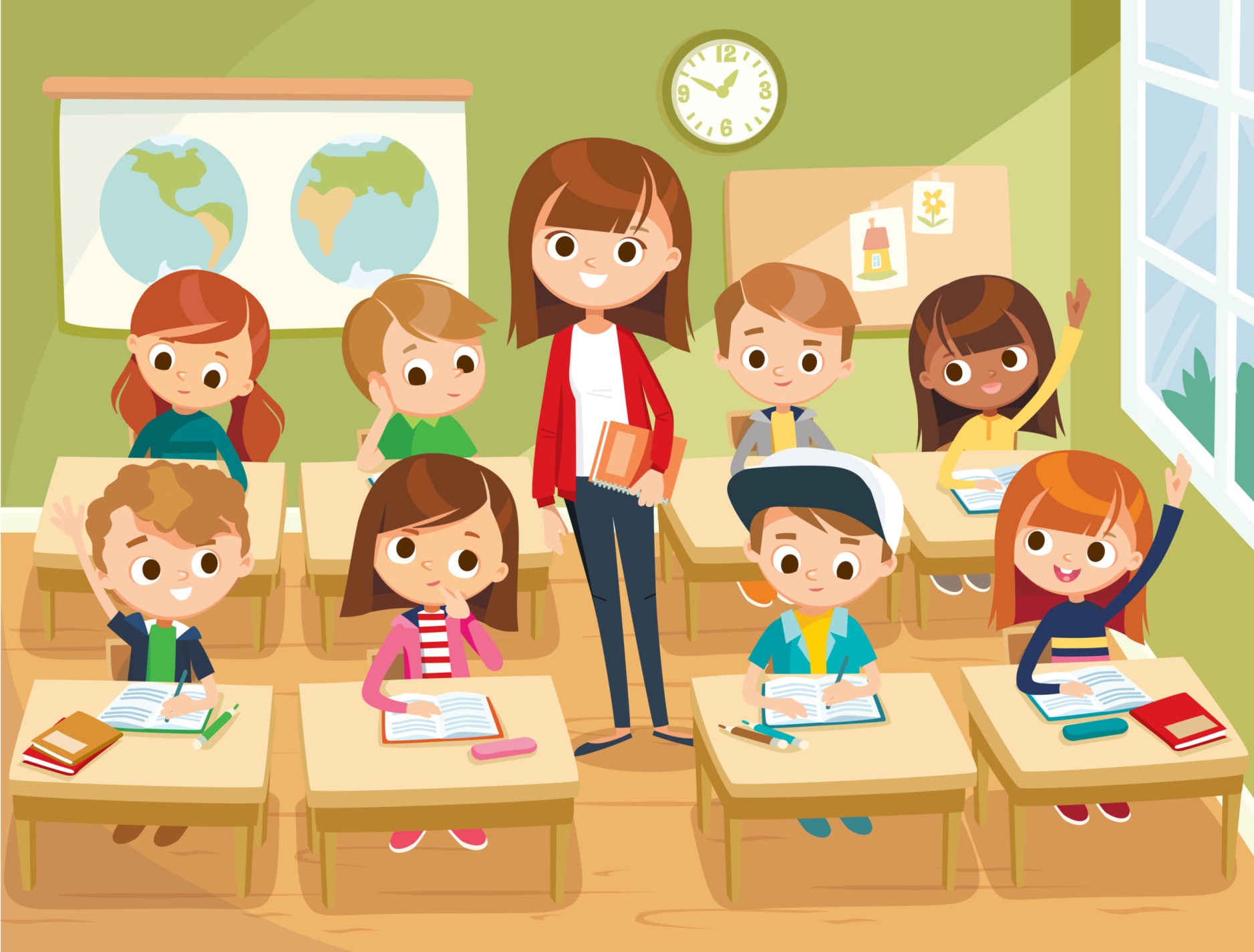 Активный метод обучения в работе с детьми ЗПР
Алиева Эльвира Ибрагимовна
учитель начальных классов МБОУ «СШ№6» г.Майкопа.
ЗПР
Заде́ржка психи́ческого разви́тия -  

нарушение нормального темпа психического развития, когда отдельные психические функции (память, внимание, мышление, эмоционально-волевая сфера)  отстают в своём развитии от принятых психологических норм для данного возраста
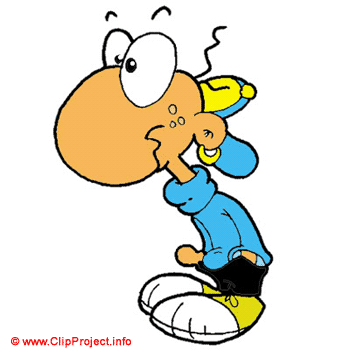 Причины
медико-биологические         
социально-психологические
Основные черты детей с ЗПР:
повышенная истощаемость 
низкая работоспособность
незрелость эмоций, воли, поведения 
ограниченный запас общих сведений и представлений 
бедный словарный запас
восприятие характеризуется замедленностью 
трудности словесно-логических операций 
страдают все виды памяти 
необходим более длительный период 
    для приема и переработки информации
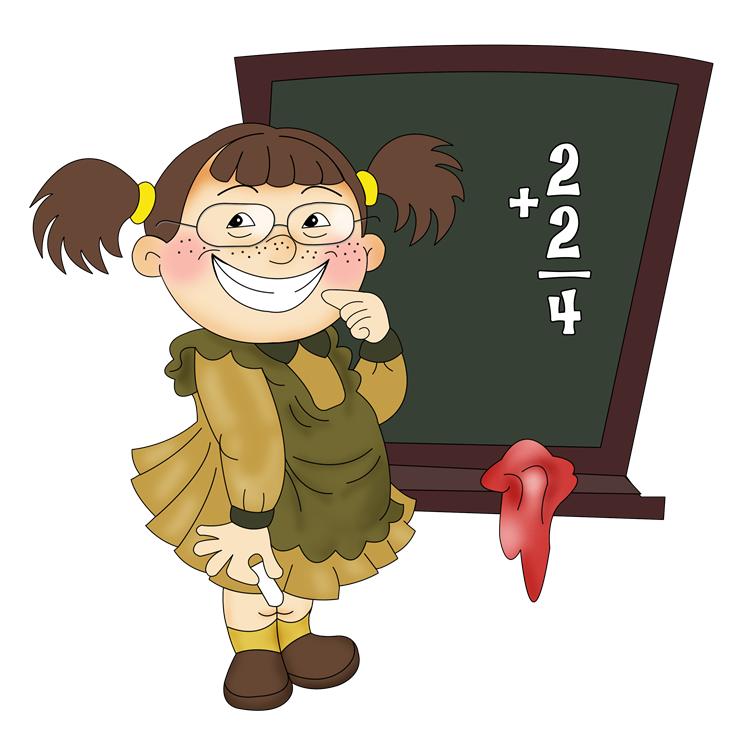 Причины задержки психического развития:
Отмечаются также различные варианты сочетания нескольких факторов различного происхождения
ЗПР конституционального происхождения
ЗПР самотогенного
происхождения
Врождённые и приобретенные пороки развития соматической сферы (например, сердце);
ЗПР психогенного происхождения
ЗПР церебрально – органического происхождения
-незрелость эмоционально-волевой сферы и недоразвитие познавательной деятельности;
-медленная по сравнению с нормой скорость приема и переработки сенсорной информации;
-недостаточная сформированность умственных операций и действий;
-низкая познавательная активность и слабость познавательных интересов;
-ограниченность, отрывочность знаний и представлений об окружающем;
-отставание в речевом развитии ;
-недостатки в развитии эмоционально-волевой сферы;
-недостатки моторики, затруднения в координации движений, проявления гиперактивности;
-неравномерность, мозаичность проявлений недостаточности развития.
Деятельность учителя, работающего с детьми  с  ЗПР
Диагностика уровня развития ребенка
Составление индивидуального образовательного маршрута 
Отслеживание динамики развития ребенка
Взаимодействие со специалистами и родителями
Охрана и укрепление соматического и психоневрологического здоровья ребенка
Реализация коррекционной направленности
     учебно-воспитательного процесса
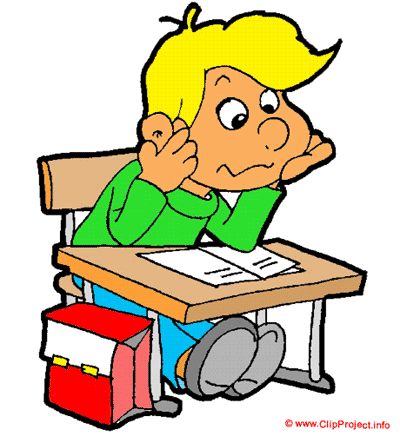 Принципы организации работы с детьми с ОВЗ
Признаки методов активного обучения:
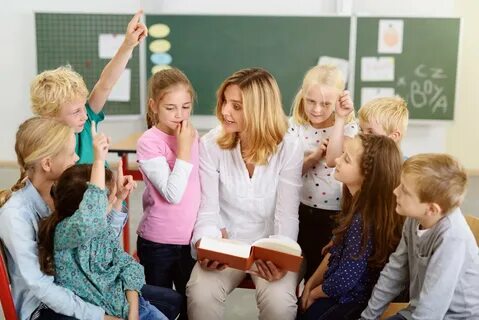 -Проблемности. Основная задача при этом состоит в том, чтобы ввести обучаемого в проблемную ситуацию, для выхода из которой (для принятия решения или нахождения ответа) ему не хватает имеющихся знаний, и он вынужден сам активно формировать новые знания.  
-Взаимообучения. Стержневым моментом многих форм проведения занятий с применением методов активного обучения является коллективная деятельность и дискуссионная форма обсуждения. 
 -Индивидуализации. Требование организации учебно-познавательной деятельности с учетом индивидуальных способностей и возможностей обучающегося. Признак также подразумевает развитие у обучающихся механизмов самоконтроля, саморегулирования, самообучения.
-Непосредственности, самостоятельности взаимодействия обучающихся с учебной информацией. При активизации обучения — педагог отходит на уровень обучающихся и в роли помощника участвует в процессе их взаимодействии с учебным материалом, в идеале преподаватель становится руководителем их самостоятельной работы, реализуя принципы педагогики сотрудничества. 
 -Мотивации. Активность, как индивидуальной, так и коллективной, как самостоятельной, так и регламентируемой учебно-познавательной деятельности обучающихся, развивается и поддерживается системой мотивации. При этом к числу используемых преподавателем мотивов обучающихся относят: творческий характер учебно-познавательной деятельности, состязательность, игровой характер проведения занятий. 
 -Эмоциональное воздействие. В условиях проблемности содержания, творческого характера и состязательности деятельности происходит быстрый, резкий ввод в действие резервов организма. Возникающие при этом эмоции активизируют, побуждают человека, инициируют его направленность на совершение деятельности.
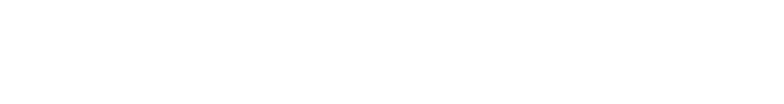 1.Индивидуальный подход 
к каждому ученику;

2.Предотвращение наступления 
утомления;


3.Использование методов, активизирующих познавательную и практическую деятельность обучающихся;


4.Проявление педагогического такта;
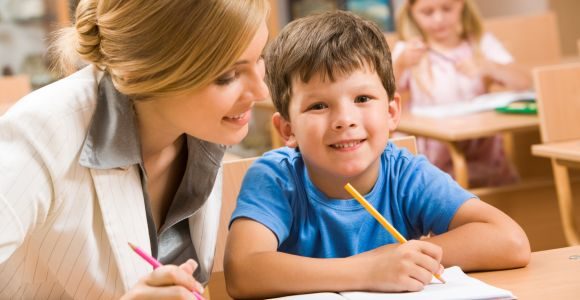 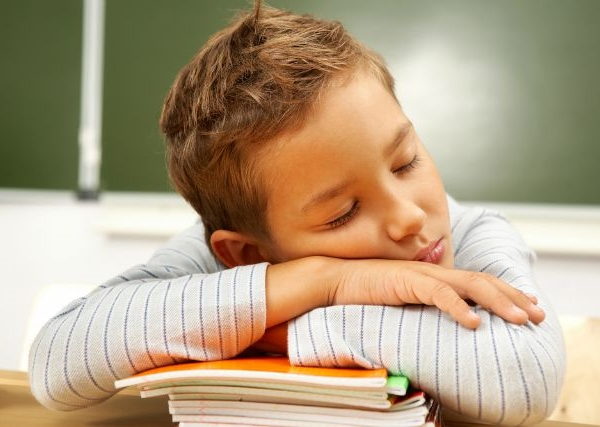 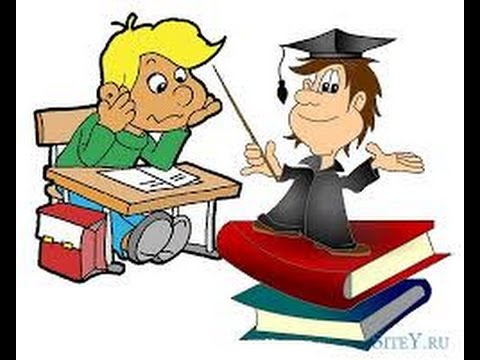 Признаки методов активного обучения
-Проблемности;
-Взаимообучения;
-Индивидуализация;
-Непосредственность,самостоятельность взаимодействия обуч-ся с учебной информацией;
-Мотивации;
-Эмоциональное воздействие;
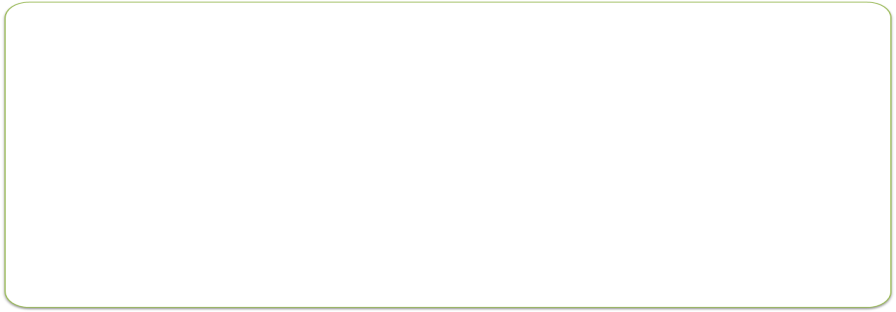 Сложная инструкция
Около ученика выкладывают палочки в количестве, соответствующем количеству заданий. При выполнении одного задания одна палочка отодвигается в сторону.
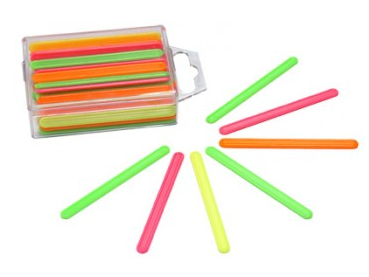 Практическая часть
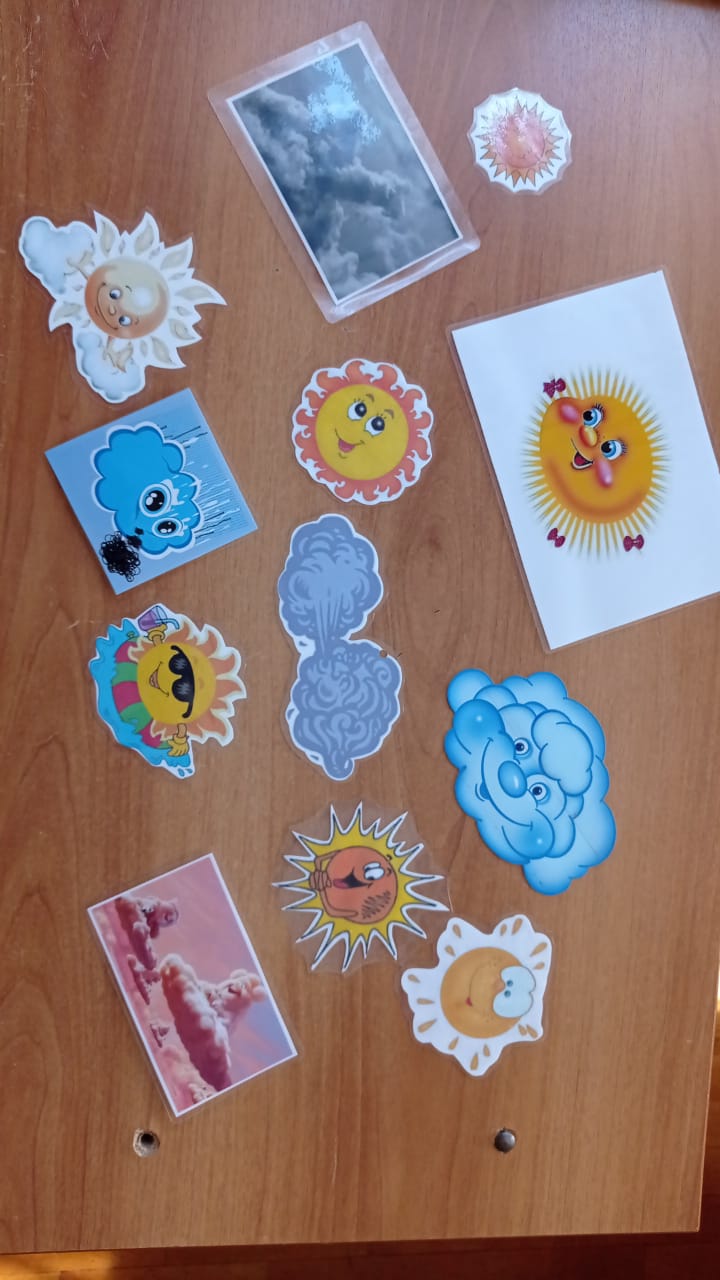 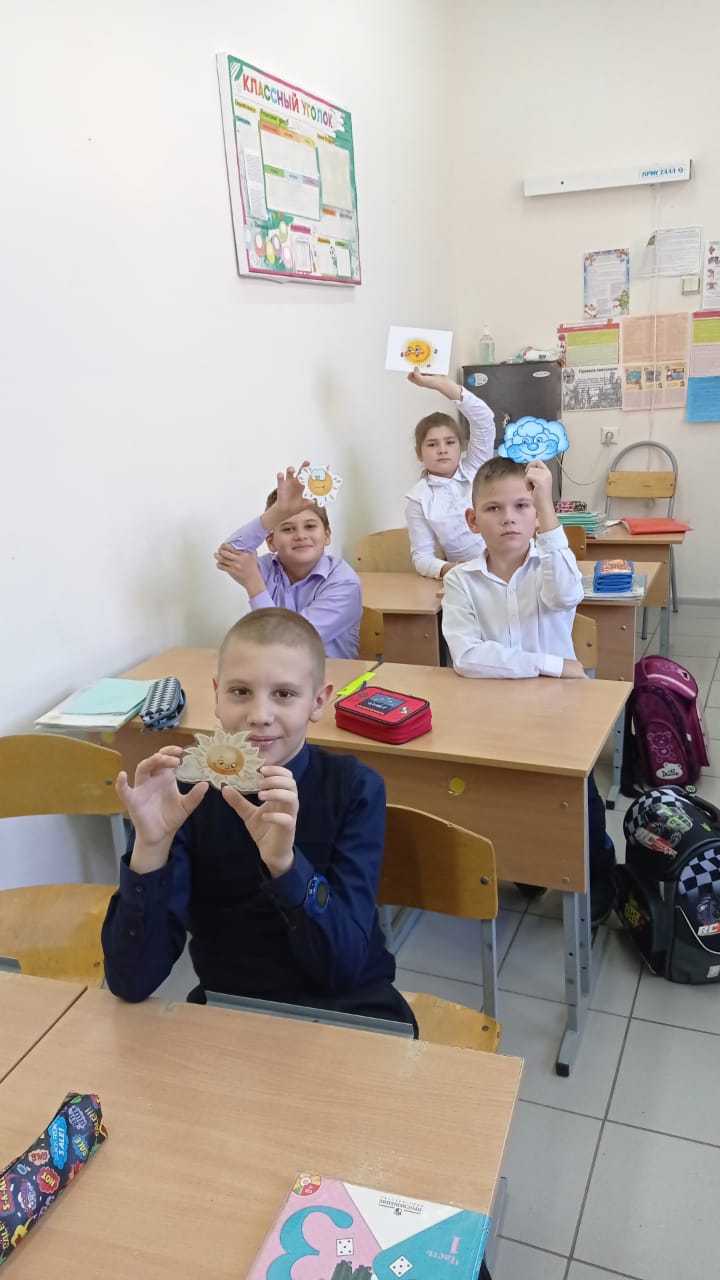 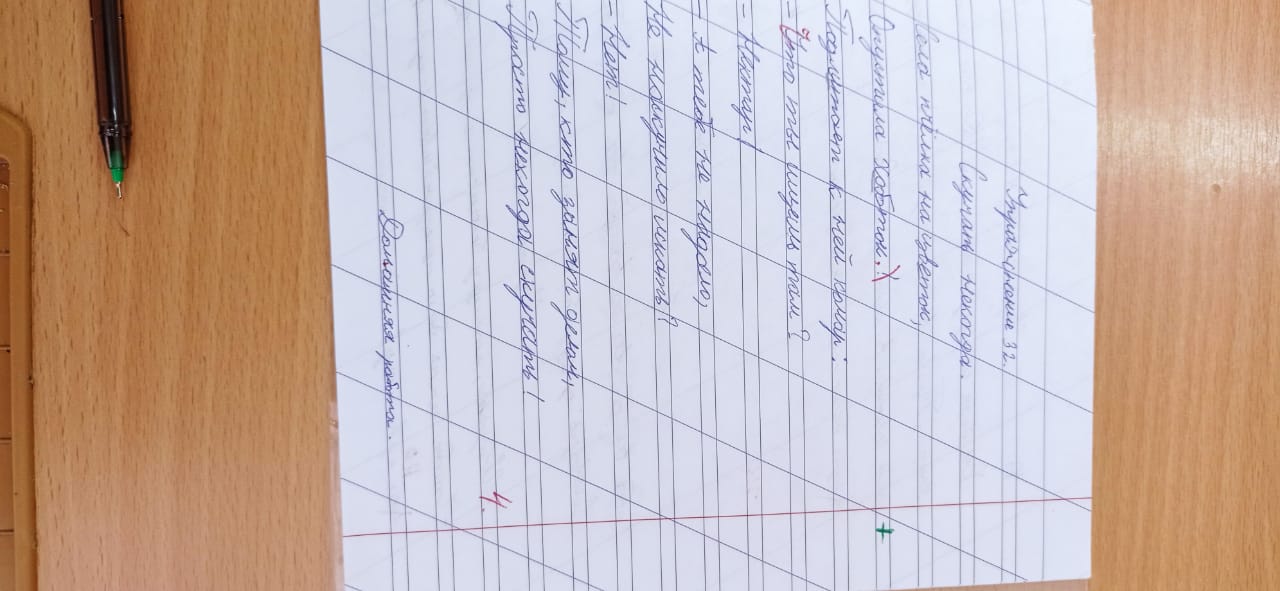 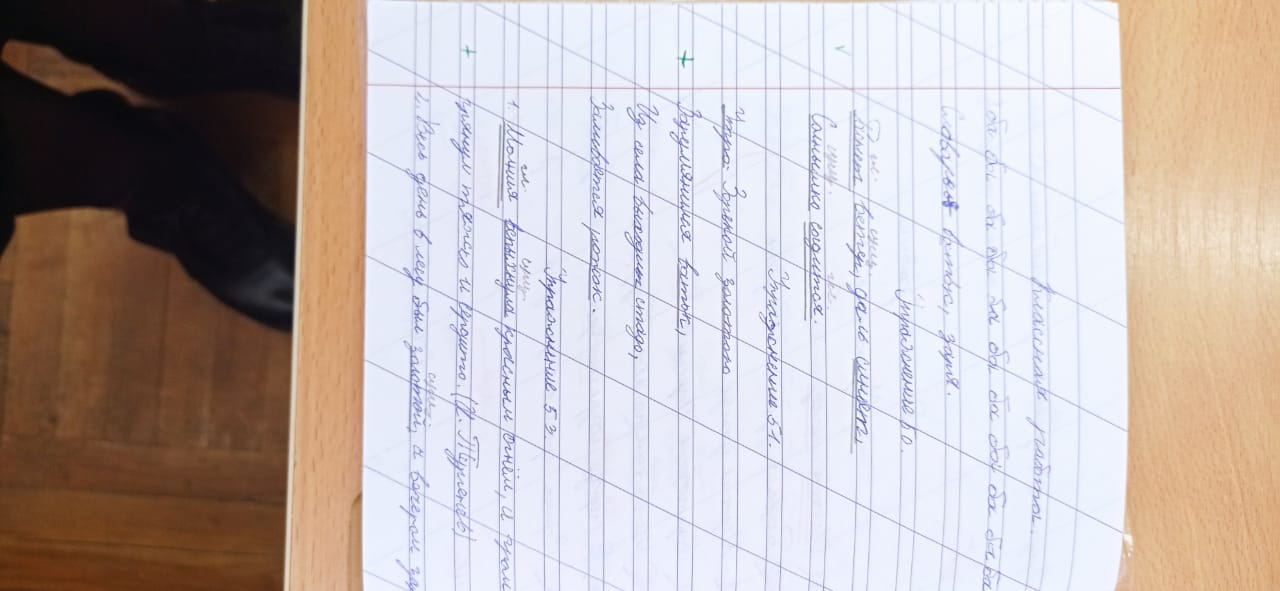 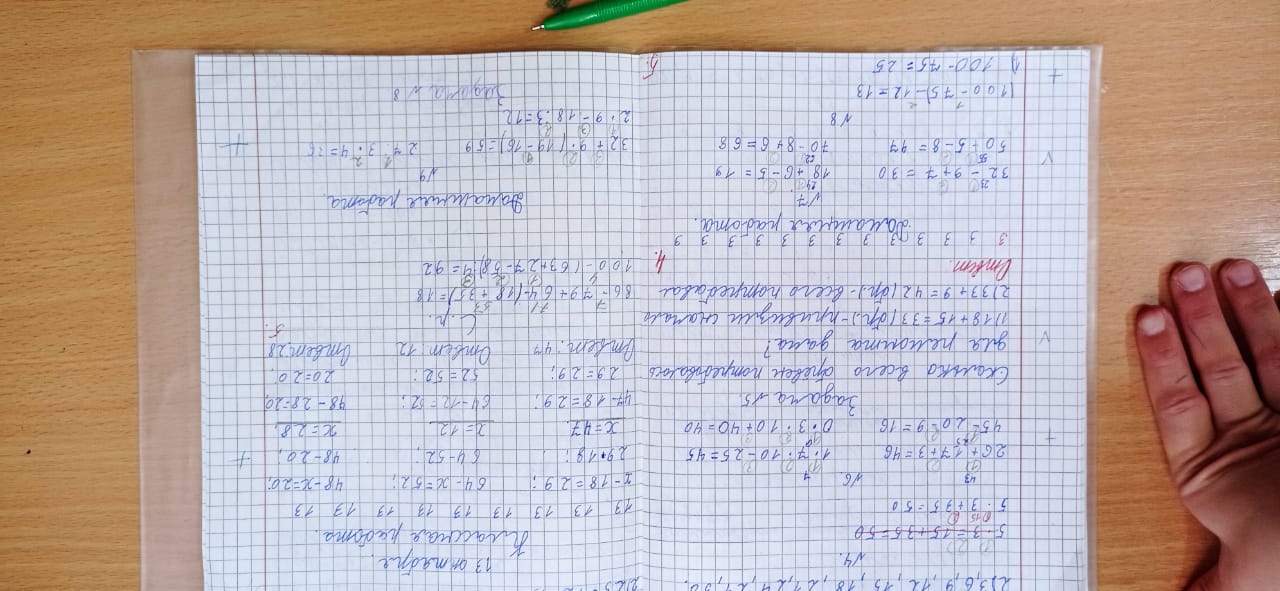 Угадай,  что  здесь  написано.  Допиши  буквы.
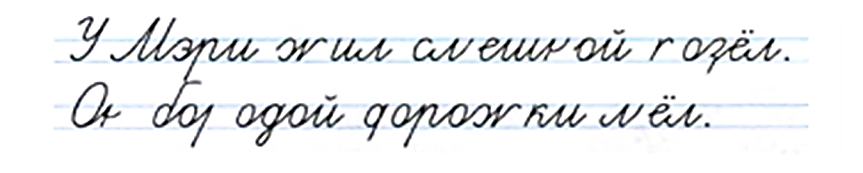 Выберите слова-антонимы (парами):
ссориться, забыть, потерять, найти, конный;
сухой, быстро, мириться, мокрый, медленно, вспомнить;
малый, великий, голодный, сытый, пеший.
Выполнение корректурных заданий
Если у Вас больше 1, то это говорит о демократическом стиле деятельности учителя. Педагог предоставляет возможность ученикам самостоятельно принимать решения, прислушивается к их мнению, поощряет самостоятельность суждений, учитывает не только успеваемость, но и личностные качества учеников. Основные методы воздействия: побуждение, совет, просьба. У педагога наблюдается удовлетворенность своей профессией, гибкость, высокая степень принятия себя и других, открытость и естественность в общении, доброжелательный настрой, способствующий эффективности обучения
Преобладание 2 варианта ответа указывает на черты попустительского стиля деятельности учителя. Такой педагог уходит от принятия решений, передавая инициативу ученикам, коллегам, родителям. Организацию и контроль деятельности учащихся осуществляет без системы, в сложных педагогических ситуациях проявляет нерешительность и колебания, испытывая чувство определенной зависимости от учащихся. Для многих из таких педагогов характерна заниженная самооценка, чувство тревоги и неуверенности в своем профессионализме, неудовлетворенность своей работой.
Преобладание 3 варианта говорит об авторитарных тенденциях в деятельности педагога. Учитель использует свои права, как правило, не считаясь с мнением детей и конкретной ситуацией. Главные методы воздействия-приказ, поручение. Для такого учителя характерна неудовлетворенность работой многих учащихся, хотя он может иметь репутацию сильного педагога. Но на его уроках дети чувствуют себя неуютно. Значительная их часть не проявляет активности и самостоятельности.
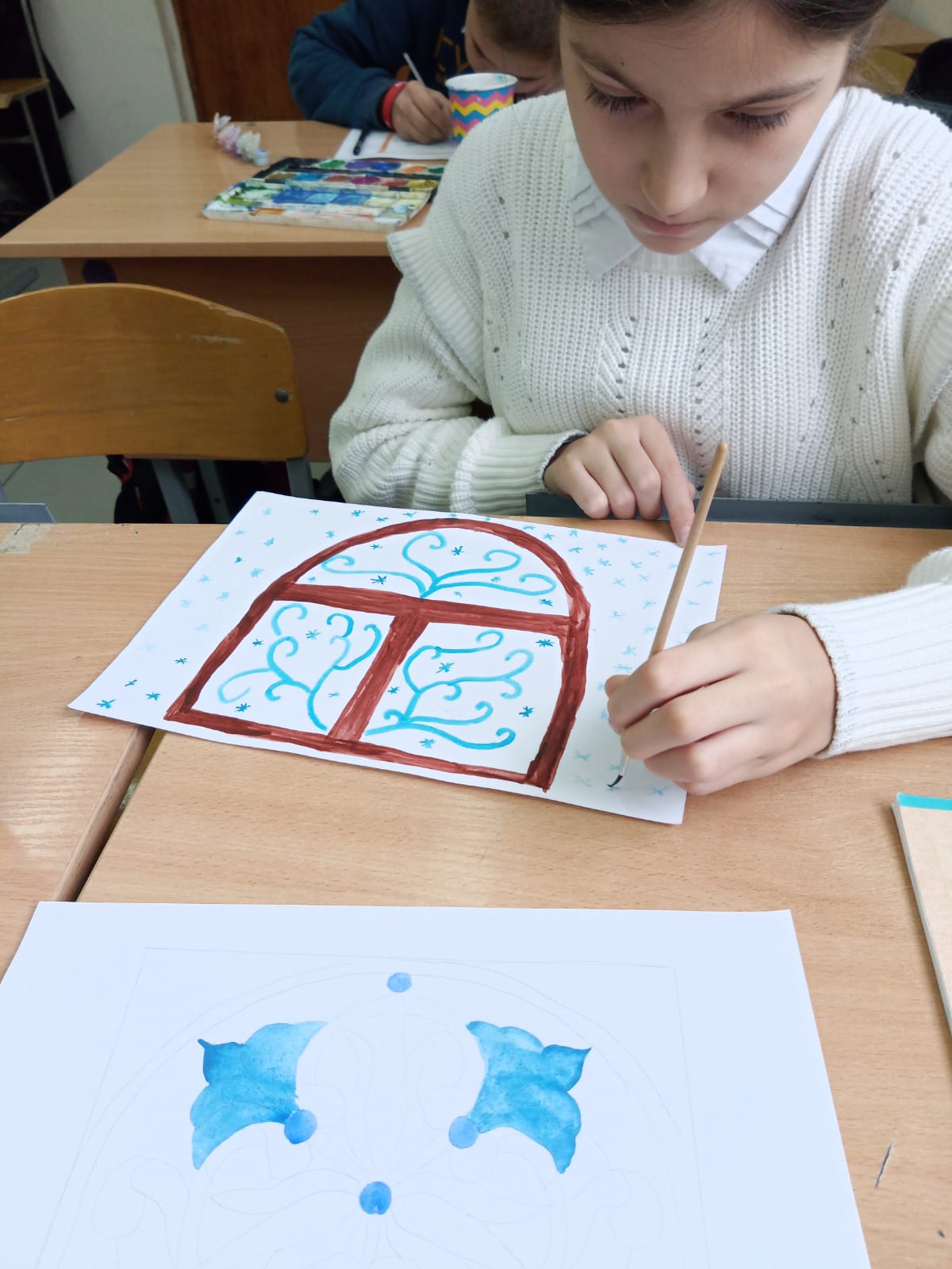 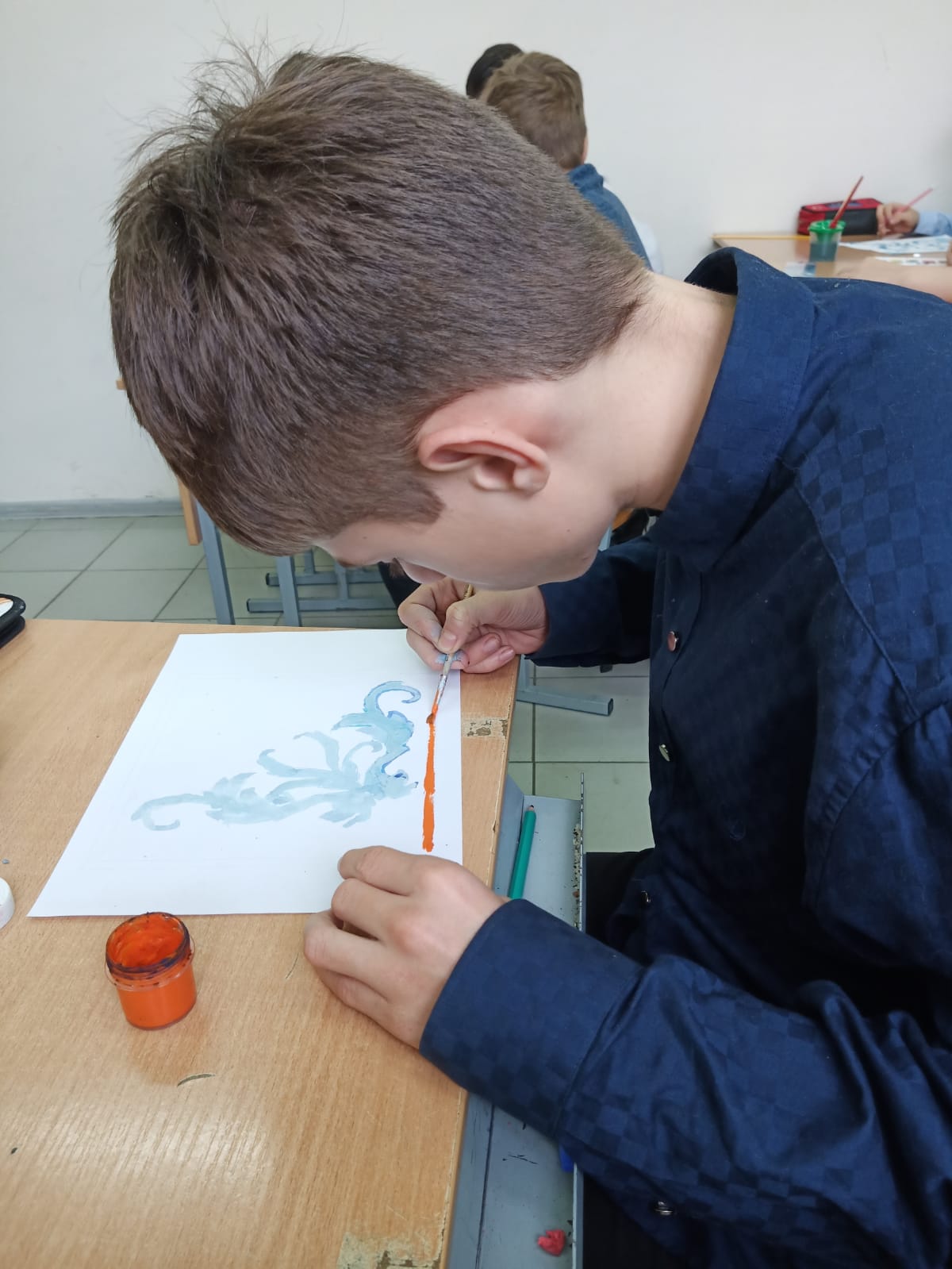 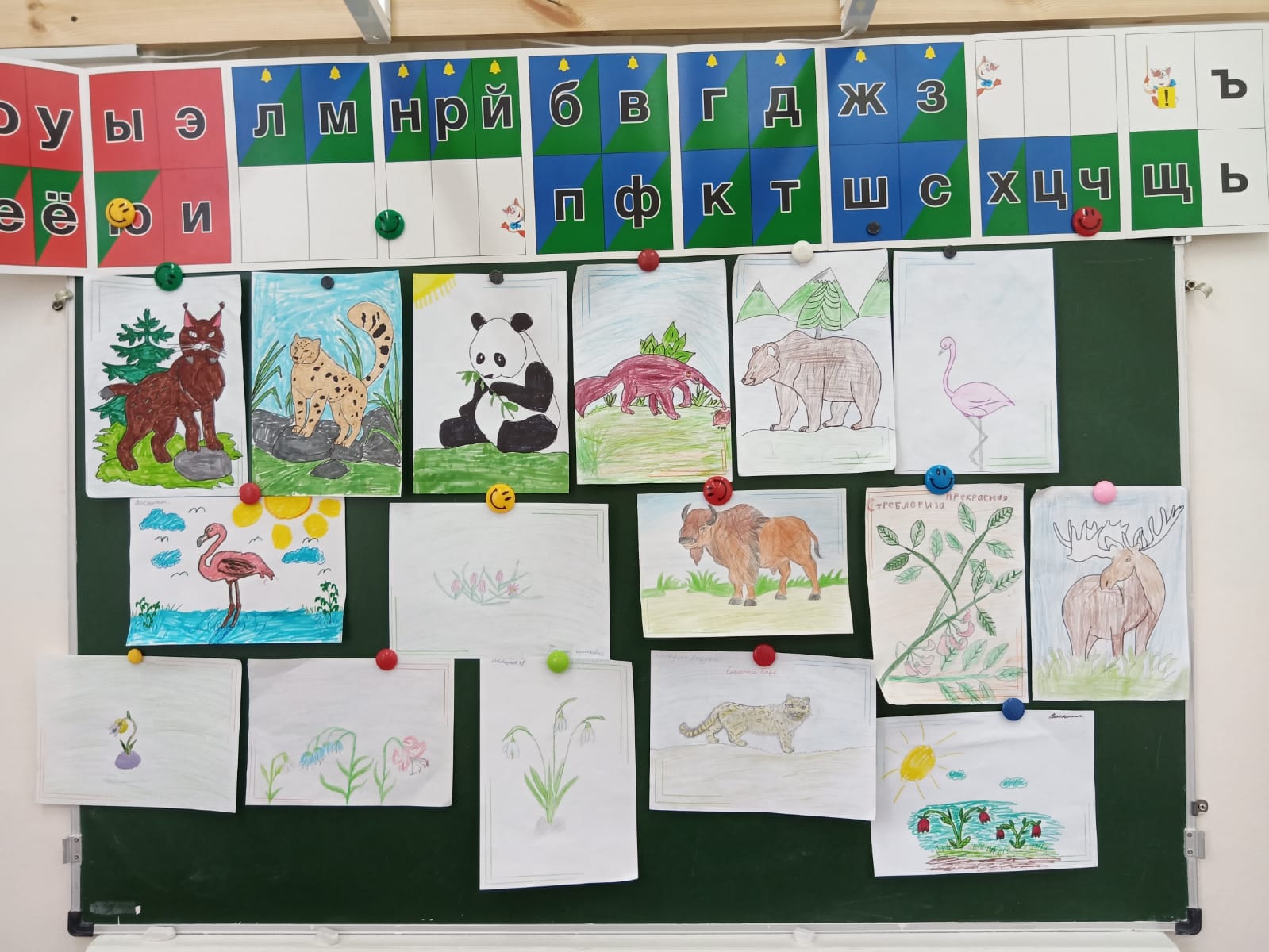